PERSPEKTIF KEPERAWATAN ANAK
Learning Outcome
Landasan perlunya pediatric care
 Perspektif keperawatan anak
 Trend masa depan
Landasan perlunya pediatric care
Pediatric care
Cont’...
Informasi mengenai mortalitas & morbiditas penting bagi perawat, spt ttg:
(1) penyebab kematian dan kesakitan
(2) kelompok usia resiko tinggi thd bahaya atau ggn. Tertentu
(3) kemajuan pengobatan & pencegahan
(4) area tertentu dlm konseling kesehatan
Mortalitas
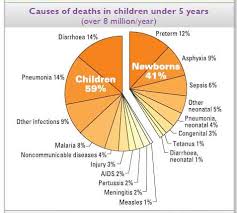 Pd bayi >>>>, laki-laki > perempuan
Pd remaja >>>
Penyebab kecelakaan atau efek samping > pembunuhan & kekerasan >  anomali kongenital> neoplasma> penyakit (jtg, dll)
Morbiditas
Penyakit akut >>>
Penyakit kronik
Disabilitas/ ketidakmampuan
PERSPEKTIF KEPERAWATAN ANAK
Adalah : Landasan berfikir bagi seorang perawat anak dlm melaksanakan yankep thd klien anak & keluarga
Perawat perlu memahami shg dlm melaksanakan askep berpegang pada prinsip dasar ini.
Mencakup :
	1. Konsep
	2. Perkembangan Kep. Anak
	3. Prinsip dasar kep. Anak			
	4. Falsafah kep. Anak
	5. Paradigma Kep. Anak
	6. Konsep atraumatic care
	7. Family Centered Care
	8. Peran perawat anak
KONSEP
Anak adalah : seseorang yg blm mencapai umur 21 tahun & blm pernah kawin
Anak adalah individu yg berusia 0 – 18 tahun yg sdg dlm proses tumbang, mpy kebutuhan spesifik (fisik, psikologis, sosial & spiritual) yg berbeda dg orang dewasa
Anak merupakan potensi & penerus cita-cita generasi sebelumnya shg harus mendapat perhatian khusus baik fisik & mental sejak dini
PRINSIP DASAR KEPERAWATAN ANAK
Anak bukan miniatur orang dewasa, tetapi individu yg unik. Memiliki pola tertentu sesuai tumbang
Memiliki kebutuhan sesuai tumbang beda dengan anak lain (unik)
Kep. anak berorientasi pada upaya pencegahan penyakit & peningkatan derajat kesehatan bukan hanya mengobati anak yg sakit 
Berfokus pd kesejahteraan anak shg perawat bertanggung jawab scr komprehensif dlm askep anak. Sejahtera : tidak cemas, takut (psikologis), kasih sayang & kesenangan
Praktek kep. anak mencakup kontrak anak, keluarga utk mencegah, mengkaji, mengintervensi & meningkatkan kesejahteraan hidup dg menggunakan proskep sesuai dg aspek moral (etik) & hukum (legal). 
Keluarga harus dilibatkan.
Bertujuan meningkatkan maturasi pd anak
Pd masa akan datang cenderung berfokus pd  ilmu tumbuh kembang karena ilmu ini akan mempelajari aspek kehidupan anak.
FALSAFAH KEPERAWATAN ANAK
Anak : satu kesatuan yg utuh bio-psiko-sosial -kultural bagian  dari keluarga &masyarakat
Anak tak terpisahkan dari keluarga & masyarakat
Keadaan sakit mempengaruhi psikologis & fisiologis shg perawatan yg dilakukan utk mengurangi emosi akibat hospitalisasi
PARADIGMA KEPERAWATAN ANAK
Merupakan landasan berpikir dalam penerapan ilmu kep. anak.
Terdiri dari 4 komponen :
				Manusia (anak)

    sehat-sakit                                            linkungan 

                                 Keperawatan
ANAK (MANUSIA)
Manusia sbg klien dlm kep. anak adalah individu yang berusia 0 – 18 tahun yg sdg dlm proses tumbang, mpy kebutuhan spesifik (fisik, psikologis, sosial dan spiritual) yg berbeda dg orang dewasa.
Secara psikologis membutuhkan kasih sayang & cinta kasih.
Membutuhkan penerimaan, pengakuan dari ortu & lingkungan
Membutuhkan disiplin & otoritas utk menghindari bahaya, mengembangkan kemampuan berpikir & mandiri
Individu yg unik & bukan orang dewasa mini
Membutuhkan lingkungan utk memfasilitasi dlm memenuhi kebutuhan dasarnya.
Kemampuan anak dalam mengatasi masalah perlu prioritas khusus, karena perbedaan anak & dewasa :
Struktur & ketahanan fisik berbeda 
Proses fisiologis berbeda. Dewasa sudah mencapai kematangan, anak masih menuju kematangan
Perbedaan kemampuan pikir
Tanggapan thd pengalaman masa lalu. Anak cenderung berdampak psikologis, dewasa dapat menggunakan mekanisme koping.
SEHAT - SAKIT
Rentang sehat-sakit : batasan yg dapat diberikan bantuan yankep pd anak
Kondisi anak dalam status : sejahtera, sehat optimal, sehat, sakit, sakit kronis , meninggal. Perlu persamaan persepsi antara orangtua & perawat
Sehat : suatu keadaan yg sempurna baik fisik, mental dan sosial serta tidak hanya bebas dari penyakit & kelemahan.(WHO, 1974)
Sehat memiliki ciri-ciri :
Mampu merefleksikan perhatian individu sebagai manusia
Memiliki pandangan sehat dlm konteks lingkungan baik internal maupun eksternal
Memiliki hidup yg kreatif dan produktif
LINGKUNGAN
Baik lingkungan internal maupun eksternal yg berperan dlm perubahan status kesehatan anak. Terutama eksternal : aman, peduli & penuh kasih sayang
Lingkungan internal : keturunan, jenis kelamin, emosi, intelektual, adanya predisposisi atau resistensi terhadap penyakit
Lingkungan eksternal : status nutrisi, ortu, saudara sekandung, teman sebaya, masyarakat/kelompok sekolah, disiplin, agama, budaya, status sosial ekonomi, iklim, cuaca, sanitasi
KEPERAWATAN
Bentuk pelayanan yg diberikan kpd anak dlm mencapai tumbang optimal dengan melibatkan keluarga
Upaya dapat tercapai dgn keterlibatan langsung pada keluarga. Keluarga sagat berperan  dlm menentukan keberhasilan  askep.
Peran lain: mempertahankan kelangsungan hidup bagi anak dan keluarga, menjaga keselamatan anak dan mensejahterakan anak utk mencapaimasa depan yg lebih baik
KONSEP KEPERAWATAN PRIMER
Anak membutuhkan waktu lebih lama untuk beradaptasi dengan lingkungan
Anak yang dirawat dan keluarganya membutuhkan informasi sebelum, selama dan setelah perawatan
Komunikasi yang terus menerus memberikan dukungan emosional anak dan keluarga
Perawatan primer dianjurkan pada perawatan anak
LINGKUP PRAKTIK KEPERAWATAN ANAK
Hak otonomi dalam melaksanakan askep berdasarkan kemampuan, tingkat pendidikan yang dimiliki, dilakukan sesuai keprofesian.
Praktik kep. : tindakan mandiri perawat profesional melalui kerjasama (kolaboratif) dengan klien dan nakes dalam memberikan askep.
Lingkup praktik kep. anak : batasan askep yang diberikan pada klien anak mulai usia 28 hari – 18 tahun atau usia BBL – 12 tahun (Gartinah, dkk, 1999)
Dalam memberikan askep berdasarkan kebutuhan tumbang : asuh, asih dan asah. (Sularyo, 1993)
Kebutuhan Asuh
-  Merupakan kebutuhan fisik yang harus dipenuhi dalam proses tumbang (gizi, nutrisi, pencegahan penyakit, pengobatan, perlindungan yang layak, higiene, sanitasi, pakaian, kes. jasmani, rekreasi.
-  Merupakan kebutuhan dasar dalam memberikan asuhan kep. anak
Kebutuhan Asih
Merupakan kasih sayang pada anak atau memperbaiki psikologi anak.
Perasaan kasih sayang atau hubungan anak dengan ortu & orang lain disekelilingnya. 
Memperbaiki perkembangan psikososial, meningkatkan ikatan kasih sayang (bonding) dan tercipta rasa percaya yang kuat (basic trust)
Kebutuhan Asah
Merupakan stimulasi mental akan memperbaiki perkembangan anak sejak dini. Kecerdasan, kemandirian & kreatifitas sesuai usia tumbang.
STANDAR KEPERAWATAN ANAK
Membantu anak & klg  mencapai & mempertahankan tingkat kesehatan yg optimal
Membantu klg mencapai & mempertahankan keseimbangan antara kebutuhan pertumbuhan personal anggota klg & fungsi optimal dari klg
Melakukan intervensi pada anak & klg yg mempunyai resiko terserang penyakit
Meningkatkan kondisi lingkungan agar terbebas dari bahaya sehingga dapat tumbuh & berkembang secara optimal
Cont…
Menanggulangi perubahan status kesehatan & terjadinya penyimpangan perkembangan yg optimal
Memberikan intervensi & terapi yg sesuai utk tetap mampu melangsungkan hidup/ daya tahan hidup & sembuh dari penyakit
Membantu klien & keluarga memahami, mengatasi situasi traumatik selama sakit.
Scr aktif menjalankan strategi meningkatkan akses & pemanfaatan yankes yg adekuat
Meningkatkan praktik keperawatan KIA mll evaluasi thd praktik, pendidikan & riset
Konsep Atraumatic Care
Perawatan atraumatic adalah pemberian asuhan/pelayanan Terapeutik pada lingkungan oleh personal, Intervensi utk meminimalkan DISTRES PSIKOLOGI & FISIK yg dialami anak yg sakit & keluarganya pada sistem pelayanan kesehatan
Cont’...
Tujuan utama :  
Mencegah/mengurangi anak berpisah dari orang tua
Perlindungan
Mencegah/mengurangi trauma fisik dan nyeri
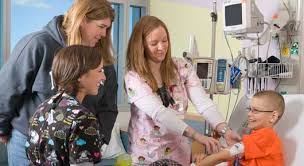 FAMILY CENTERED CARE
Perawatan berpusat pada keluarga, mengakui keluarga sebagai konstanta dlm kehidupan anak.  
Perawat menentukan kekuatan & kelemahan keluarga sebagai acuan askep
Perpisahan ortu & anak  (dirawat) menyebabkan stress (psikologis)
Diperlukan kerjasama antar ortu, perawat & tim kes lain kemitraan
Memberikan rasa aman & nyaman ortu terhadap anak
Cont…
PRIMARY NURSING
Mendukung pelaksanaan askep anak 
Menjadikan asuhan yang konsisten dan berfokus pada keluarga sebagai komponen integral pada perencanaan dan pelaksanaan.
CASE MANAGEMENT
Sistem pemberian asuhan yang seimbang antara biaya dan kualitas.
KONSEP YANG MENDASARI FAMILY CENTERED CARE :
Fasilitasi keterlibatan ortu dlm perawatan. Diharapkan mempunyai kesempatan utk meneruskan peran &tugasnya merawat anak selama dirumah sakit. empowering (pengambilan keputusan atraumatic care)
Peningkatan kemampuan keluarga dalam merawat anaknya.  Terjadi proses belajar pada ortu (pengetahuan & keterampilan), bisa melakukan perawatan dirumah.enabling
Elemen penting FCC
Mengenali & menghormati mekanisme koping yg berbeda 
Menghormati dan memfasilitasi dukungan dan link kerjasama keluarga dg keluarga
Menetapkan bhw rumah, RS, yanmasy & sist pendukung utk anak fleksibel, dpt diakses & komprehensif
Menghargai keluarga sbg keluarga dan anak-anak sbg anak-anak
Memahami bhw keluarga bersifat konstan dlm kehdpn anak
Memfasilitasi kolaborasi keluarga/ profesional pd semua tk yankes
Saling bertukar informasi yg jelas & lengkap antara anggota keluarga & profesional
Hormati keanekaragaman budaya, suku, ras, agama,sosek,bid pendidikan & geografi dlm kebijakan praktik
Prinsip FCC
Menghormati setiap anak dan keluarganya
Menghargai perbedaan suku, budaya, sosial, agama, dan pengalaman sehat-sakit yg ada pd anak dan keluarganya
Mengenali dan memperkuat kelebihan yg ada pd anak dan keluarga
Mendukung dan memfasilitasi pilihan anak dan klrga dlm memilih yan kes
Menjamin pelayanan yg diperoleh anak dan klrga sesuai kebutuhan, keyakinan, nilai, dan budaya mereka
Berbagi informasi secara jujur dan tidak bias
Memberikan dan menjamin dukungan formal dan informal untuk anak dan keluarga
Berkolaborasi dengan anak dan keluarga dlm penyusunan dan pengembangan program perawatan anak
Mendorong anak dan keluarga utk menemukan kelebihan dan kekuatan yg dimiliki, membangun rasa PD, dan membuat pilihan dlm menentukan yankes anak
TREND MASA DEPAN
Bergeser dari pengobatan kpd:
Asuhan ambulatory fokus pada pencegahan dan penyuluhan kesehatan
Pelayanan kesehatan di komunitas pengkajian kesehatan anak & keluarga serta askep anak di rumah & komunitas 
Keluarga sbg mitra
Perawat dituntut lebih kompeten  meningkatkan ilmu dan keterampilan
High tech pediatric nursing
EBP
SEKIAN...
TERIMAKASIH (^_^)